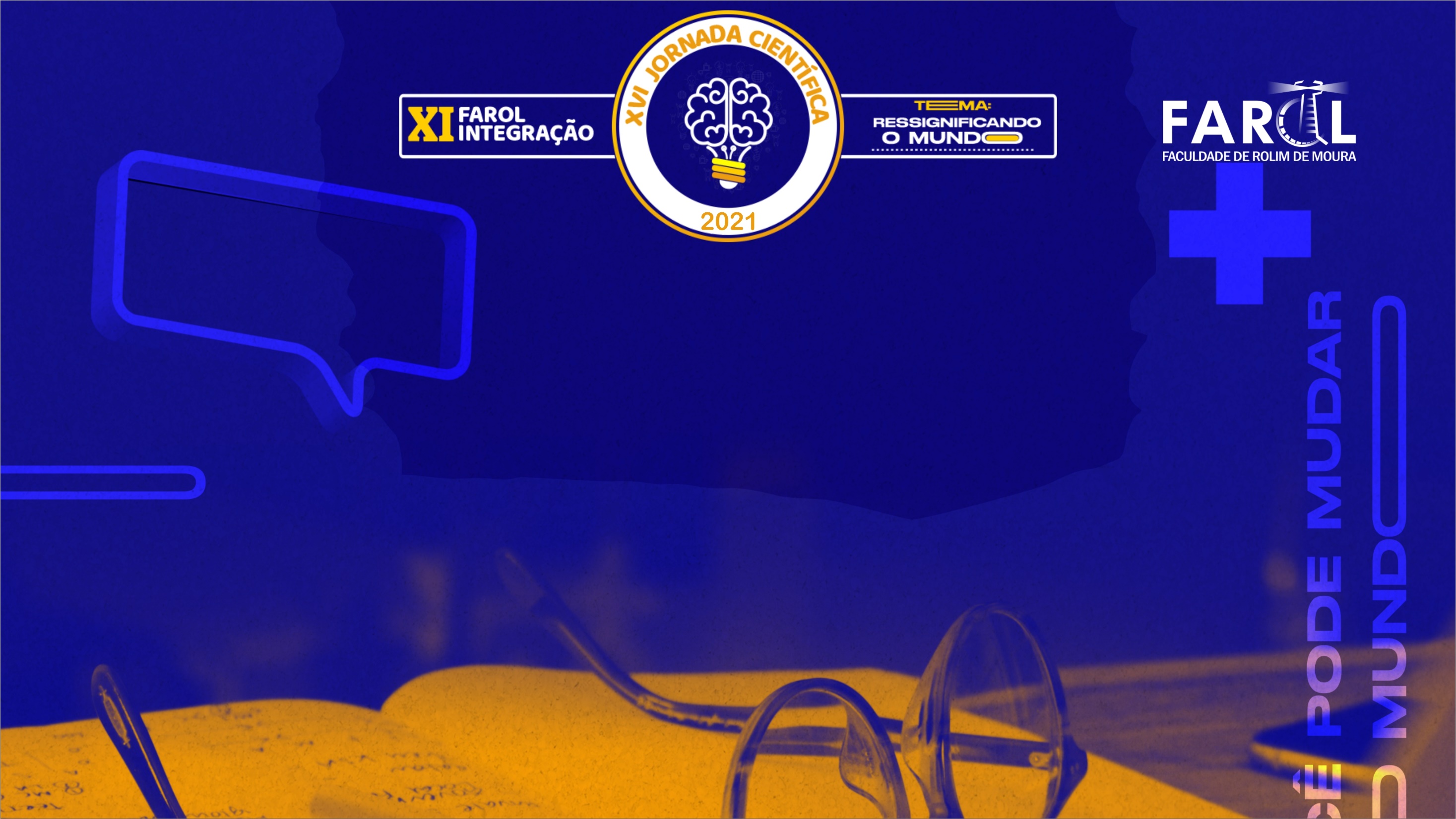 Título:
Subtítulo (se houver):
Autor principal (quem apresenta):
Nome dos autores:
Curso/Formação:
Instituição:
1
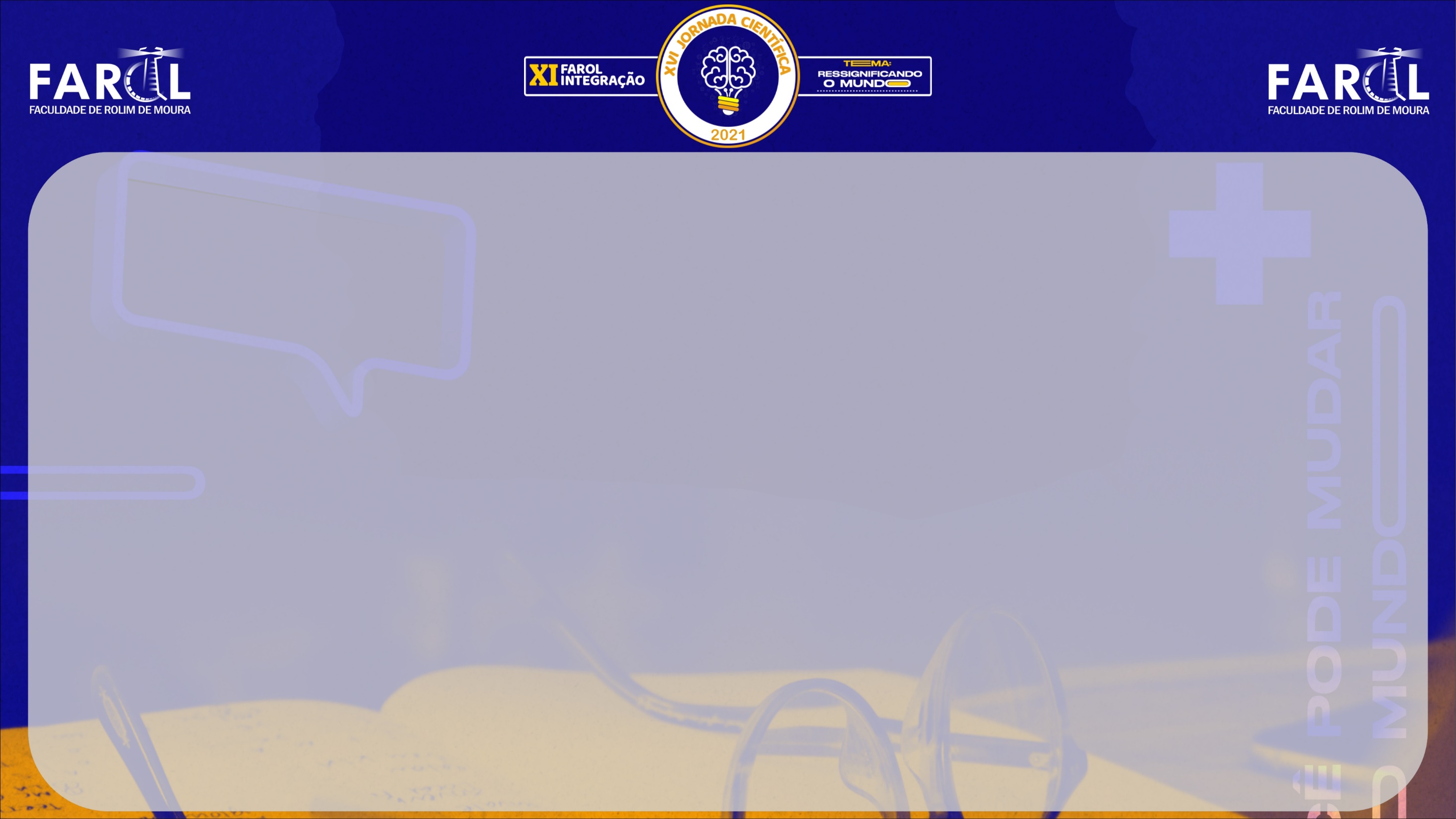 INTRODUÇÃO
Apenas 01 slide, devendo apresentar: O que fez pensar no tema, relevância do tema e dados da literatura e metodologia usada/ser utilizada.
2
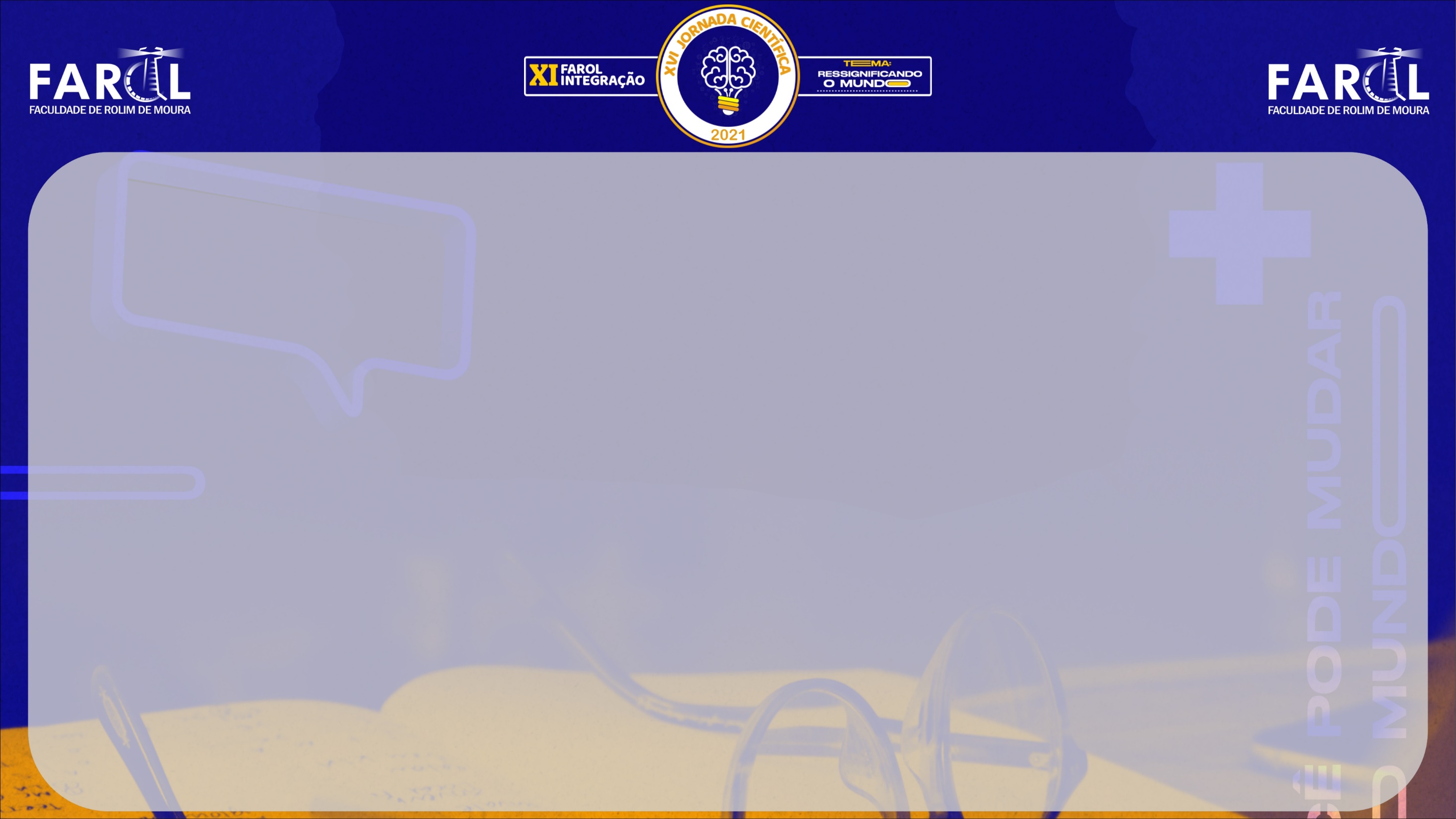 OBJETIVOS
Objetivo Geral: (somente 01 slide)

*

Objetivo Especifico:

*
*
*
3
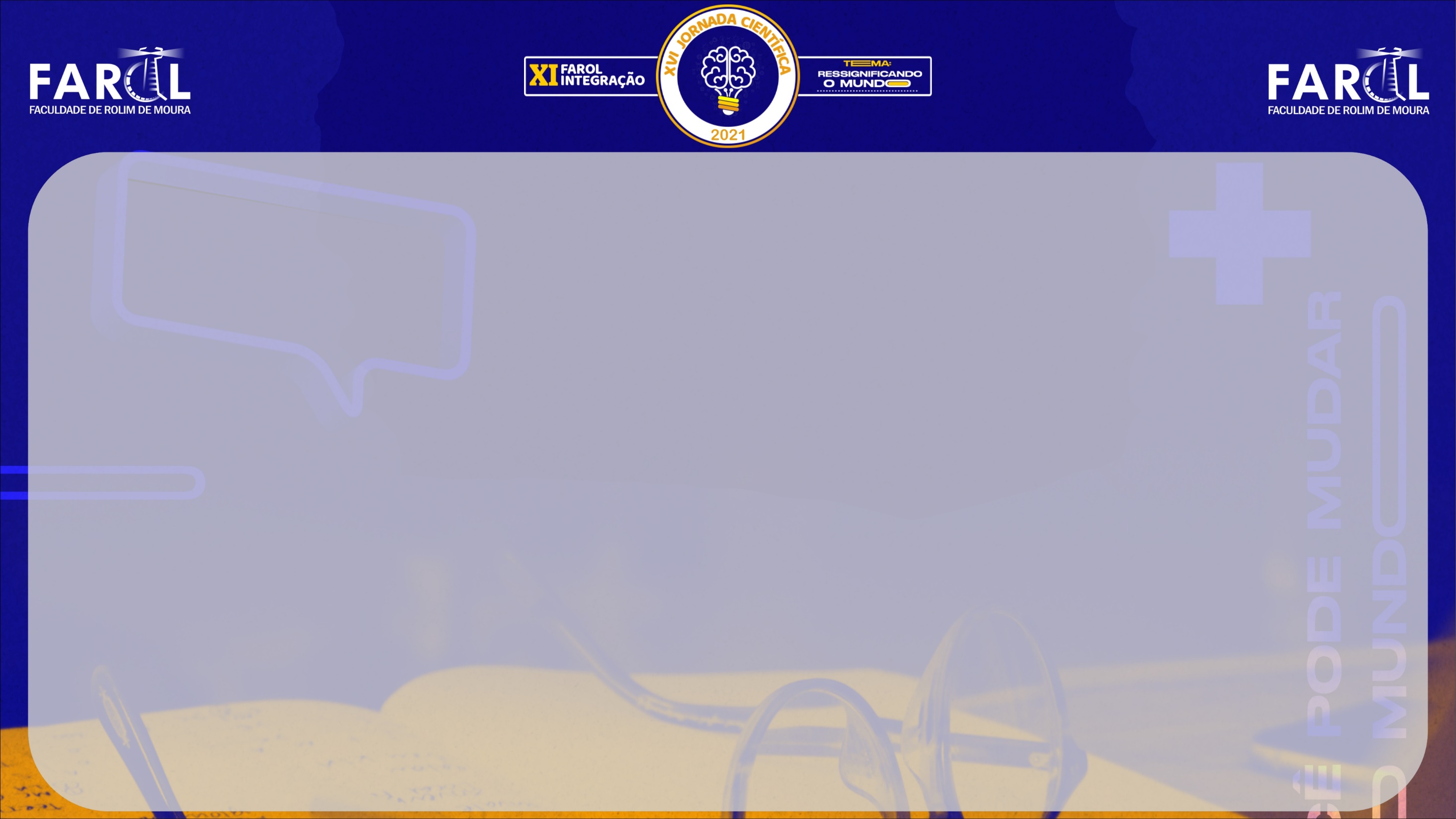 METODOLOGIA
De 01 a 02 slides
“Como eu fiz a pesquisa”?
* Local de estudo
* Caminhos/procedimentos de pesquisa
* Instrumentos de coleta dos dados
* Fontes de pesquisa
4
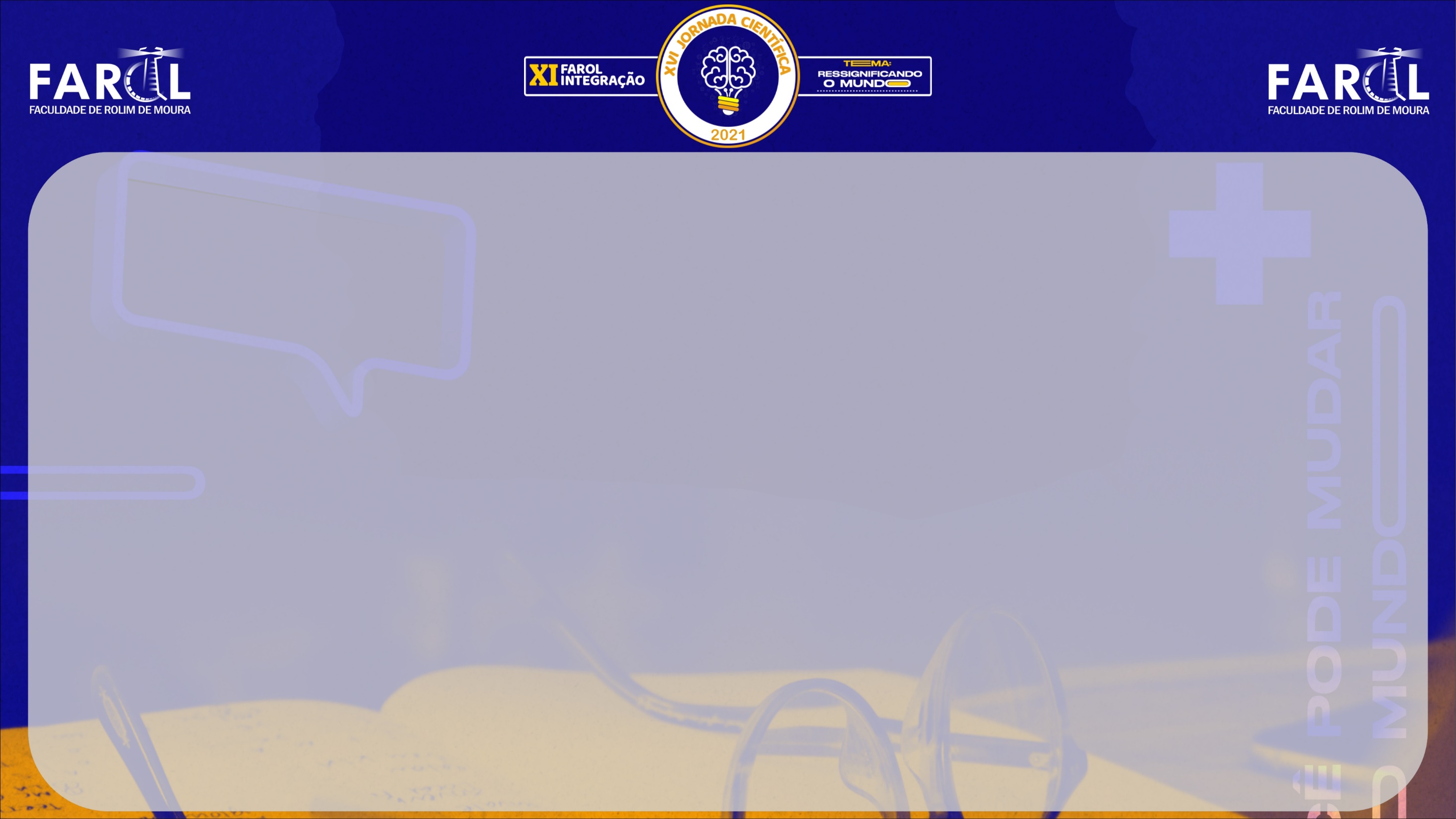 Fundamentação Teórica
Comentar de forma BREVE os teóricos utilizados (01 slide para cada título/subtítulo encontrado na fundamentação teórica)
5
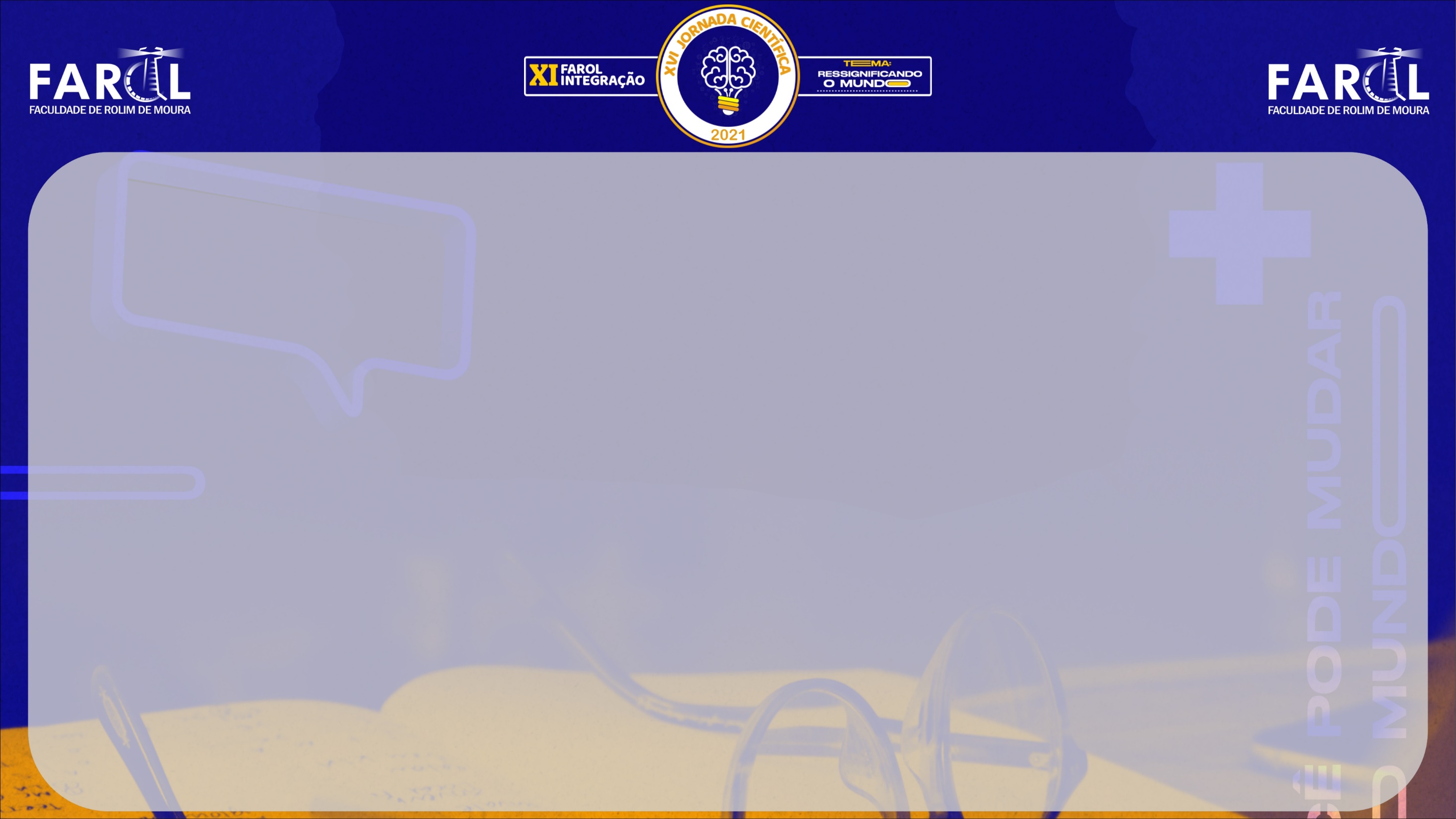 RESULTADOS
O que você encontrou na sua pesquisa/pretende encontrar
De 01 a 04 slides.
6
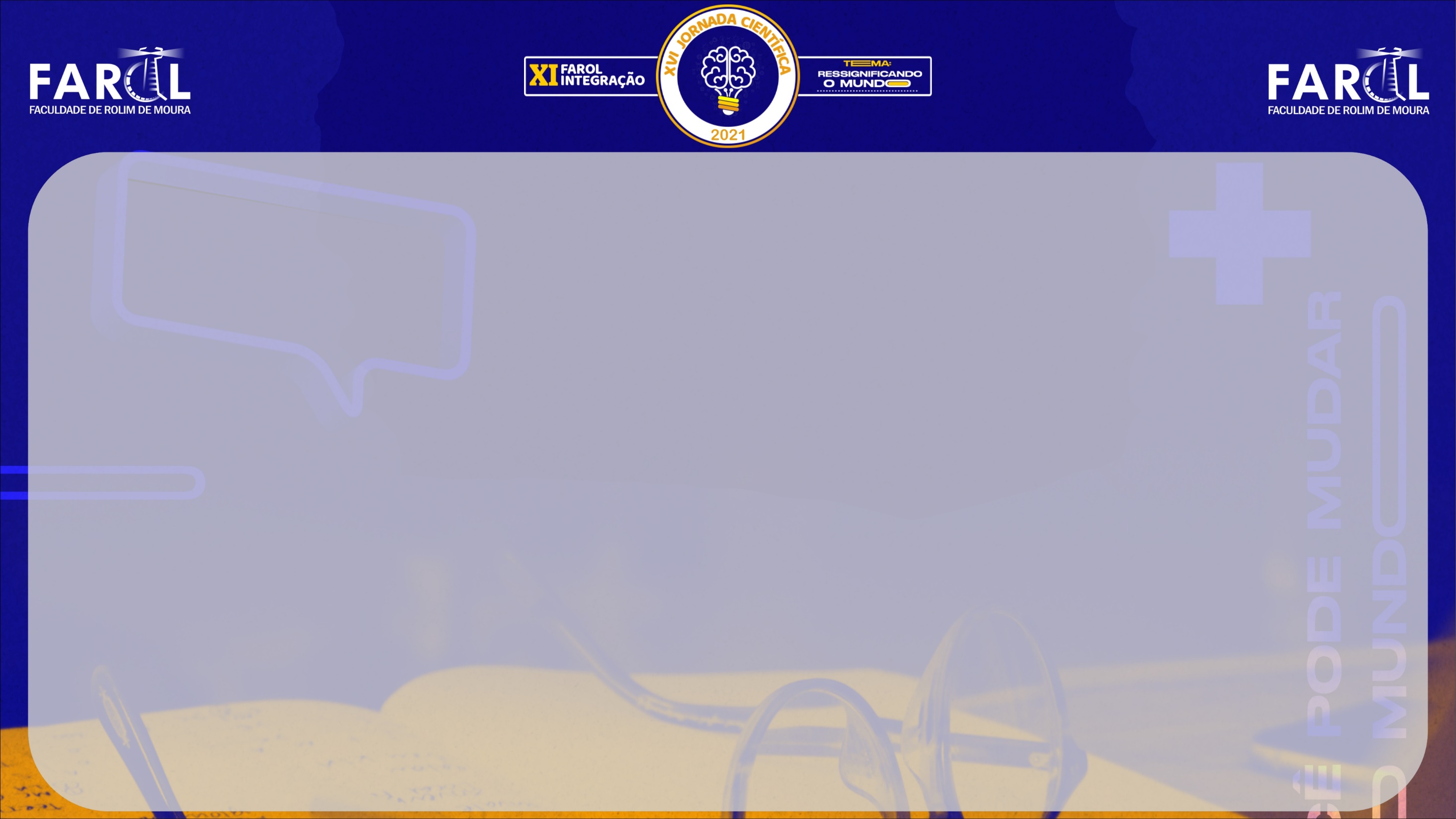 CONSIDERAÇÕES FINAIS
“O que eu aprendi”?

* Deve estar relacionado com os objetivos

Concluir apenas o que apresentou
De 01 a 02 slides.
7
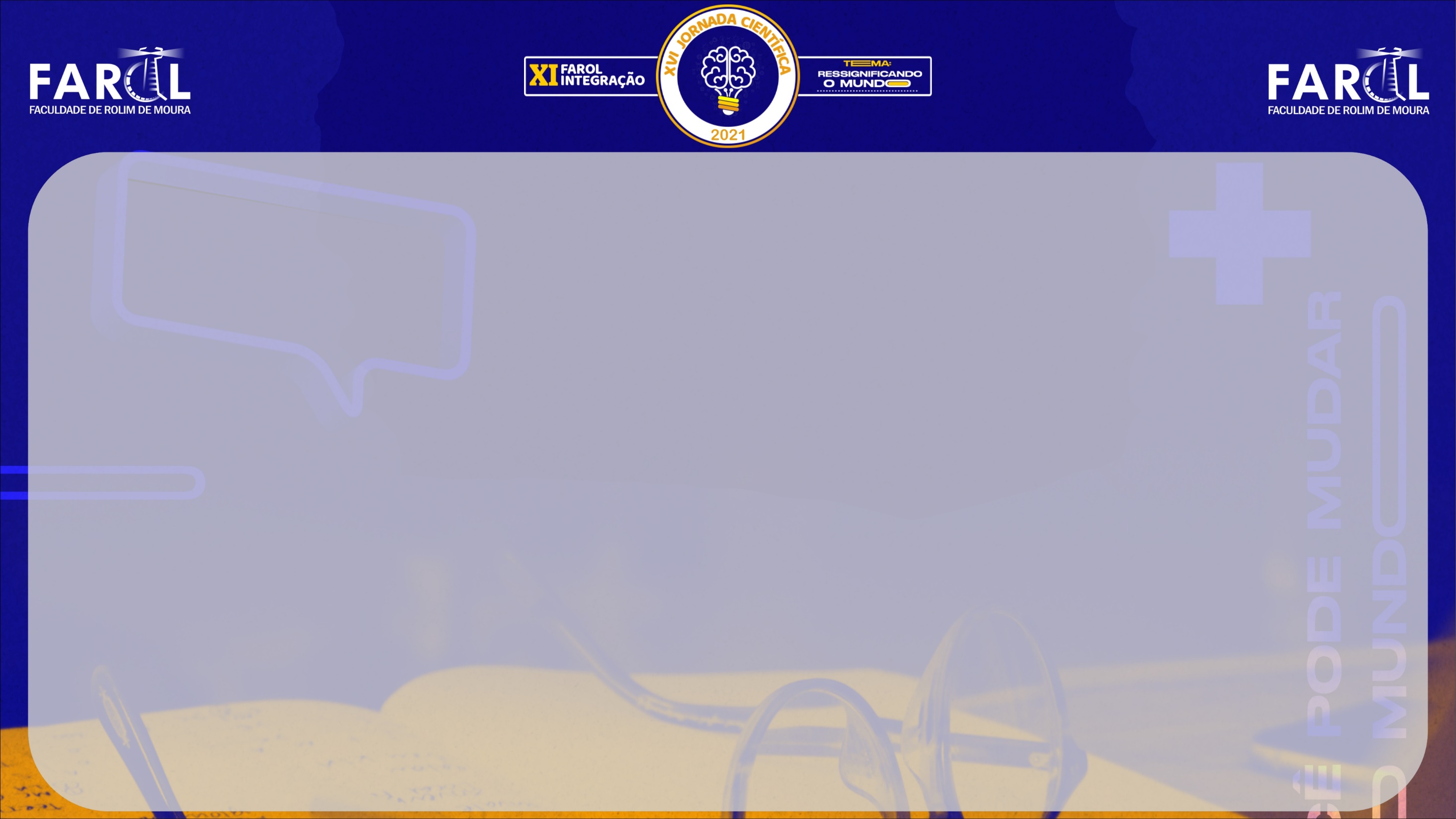 REFERÊNCIAS BIBLIOGRÁFICAS
Utilizar apenas as referências utilizadas para desenvolver ESSES SLIDES.
01 slide apenas.
8
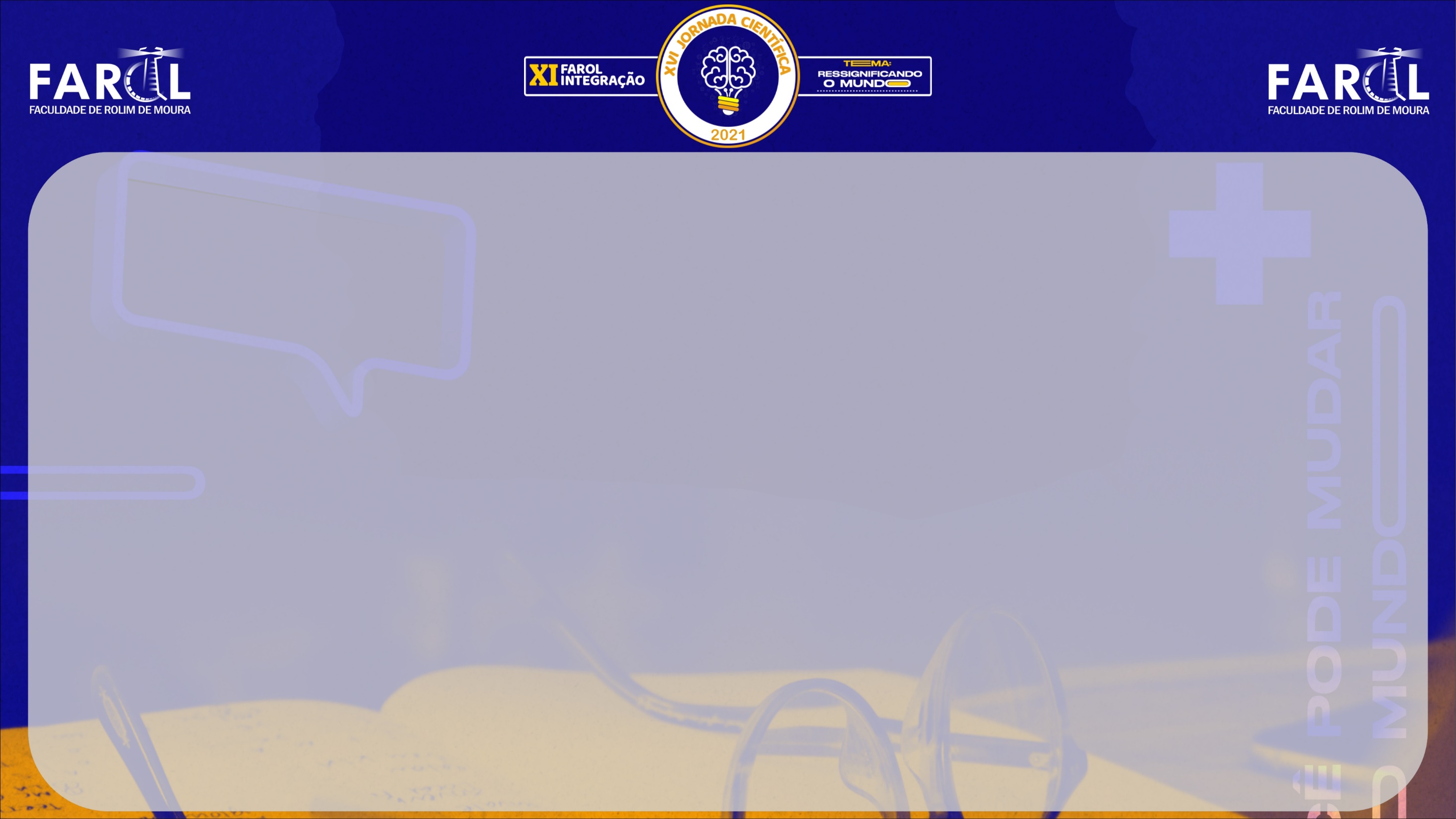 Agradecimentos
Opcional, desenvolver apenas 01 slide.
9